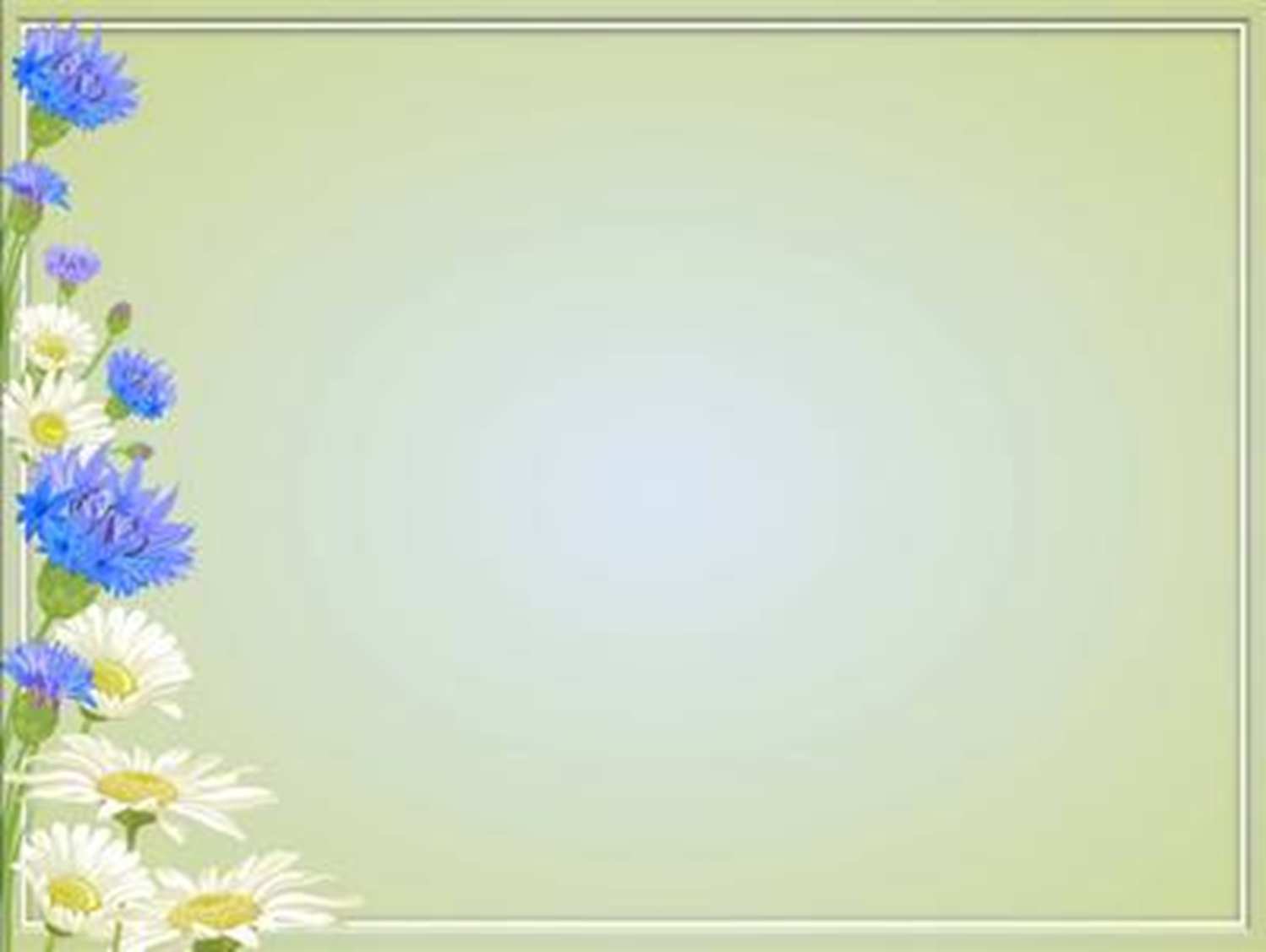 Настаўнік ……….. дзяцей.

Хлопчык  ………….. кнігу. 

Вучні ……………. ў школу.
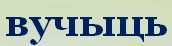 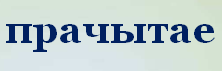 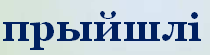 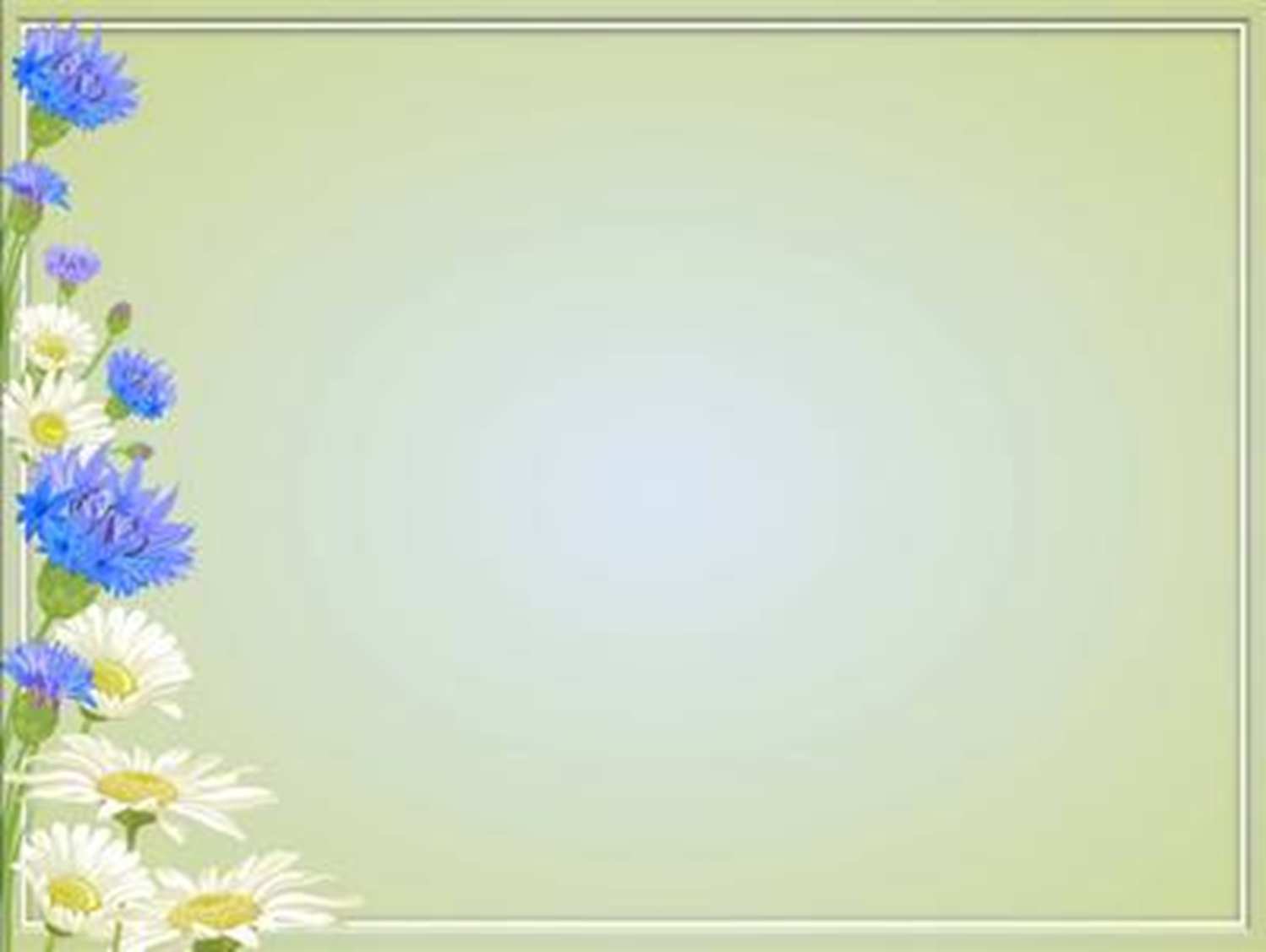 АДЗ. Л., ЦЯП. Ч.
ВУЧЫЦЬ
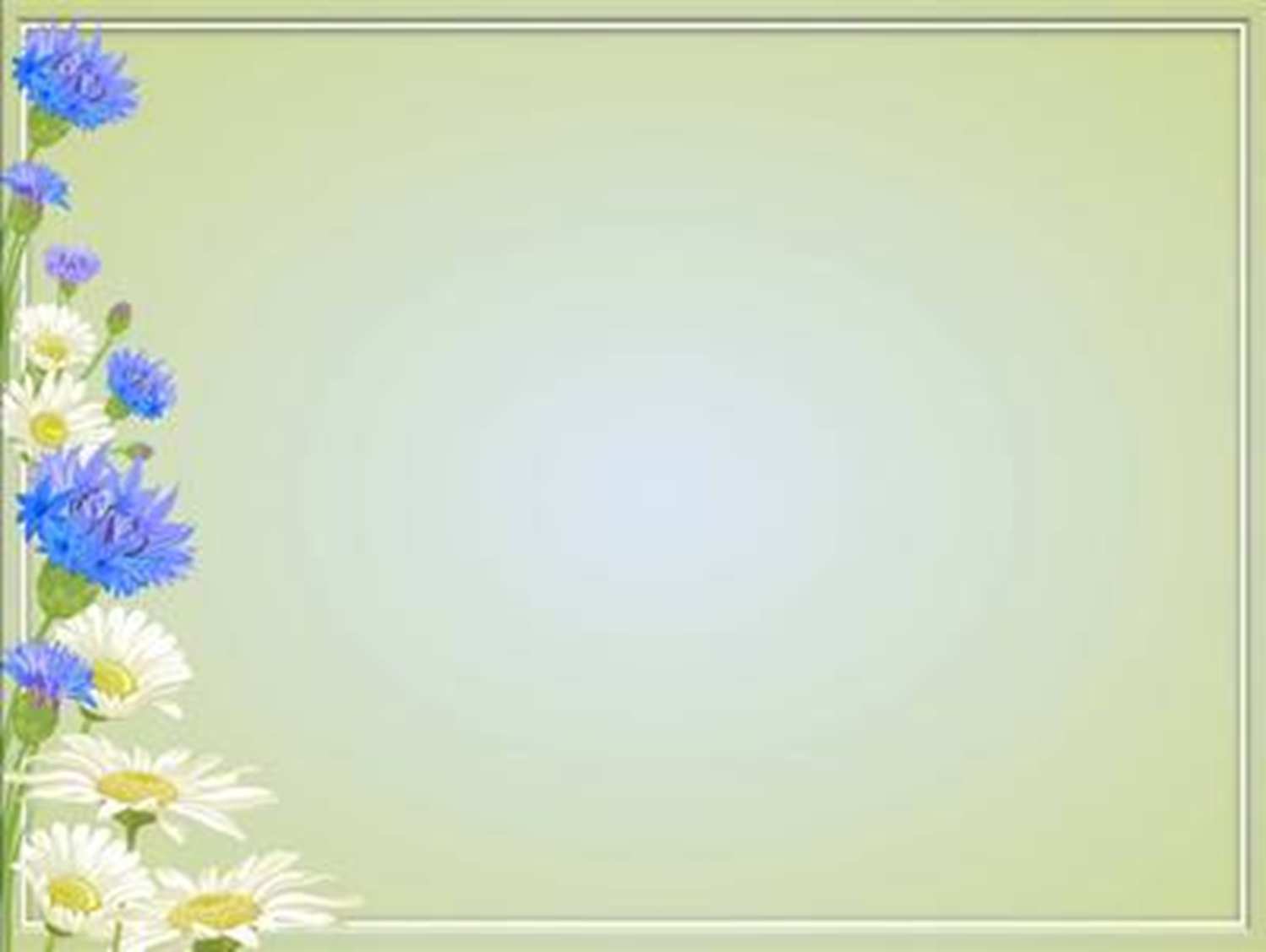 ПРАЧЫТАЕ
АДЗ. Л., БУД. Ч.
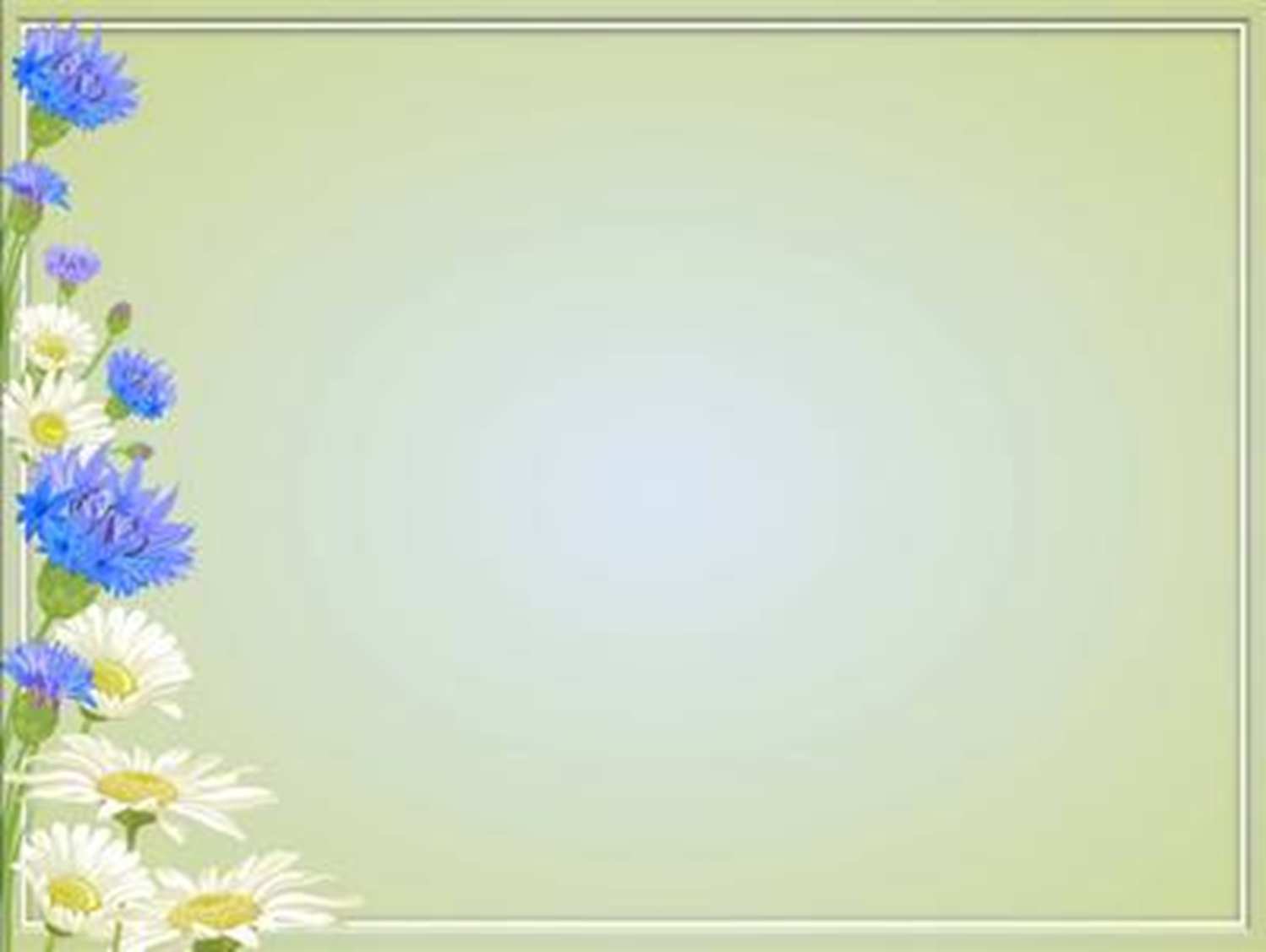 ПРЫЙШЛІ
МН. Л., ПР. Ч.
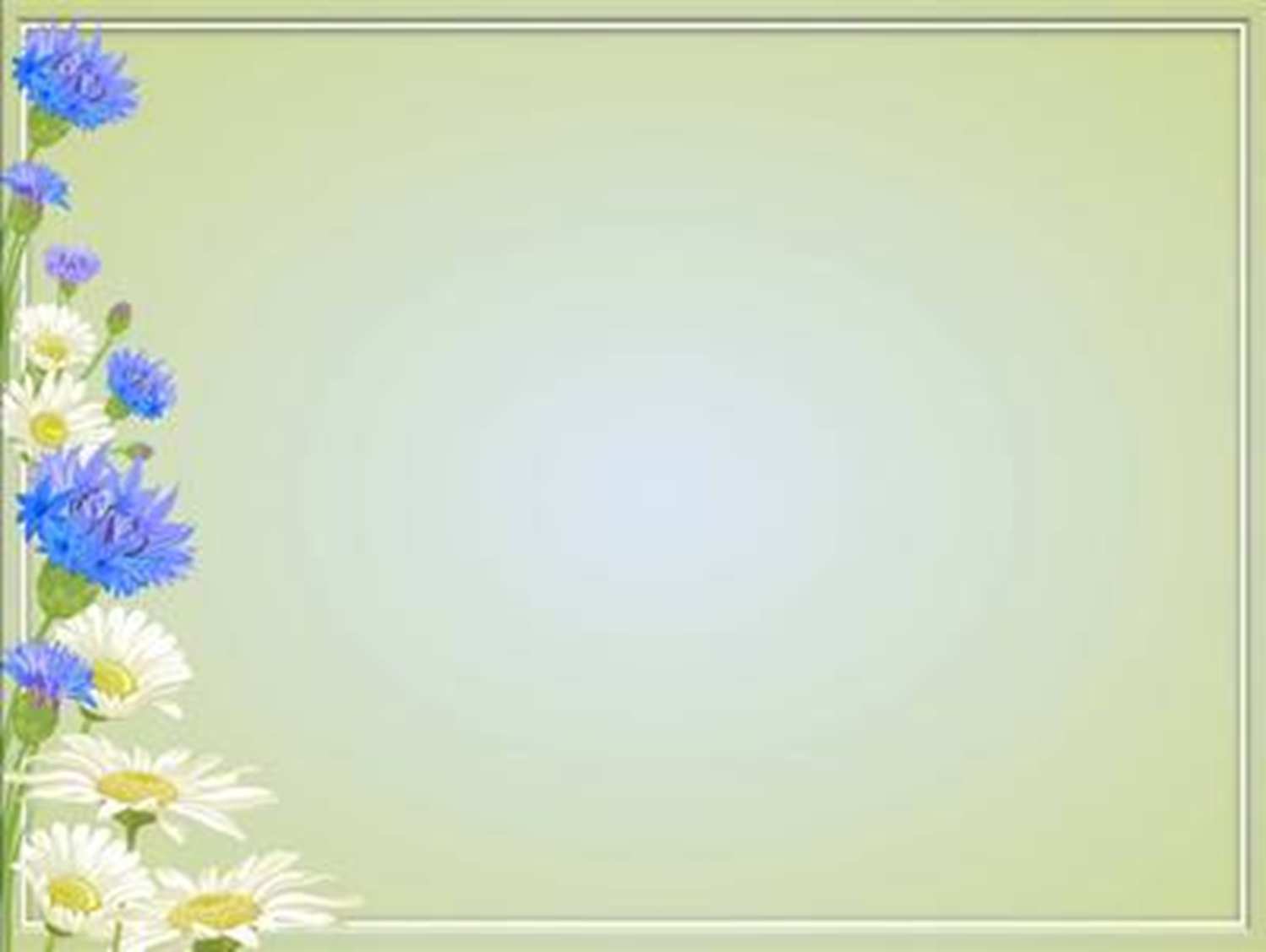 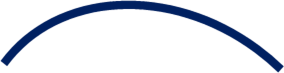 Весяліцца – не весяліцца
пісаць – не пісаць
смяшыць – не смяшыць
слухаць – не слухаць
гаварыць – не гаварыць
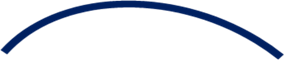 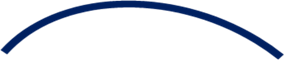 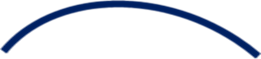 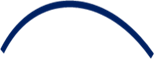 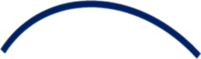 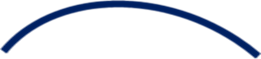 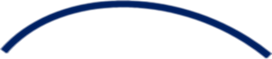 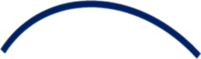 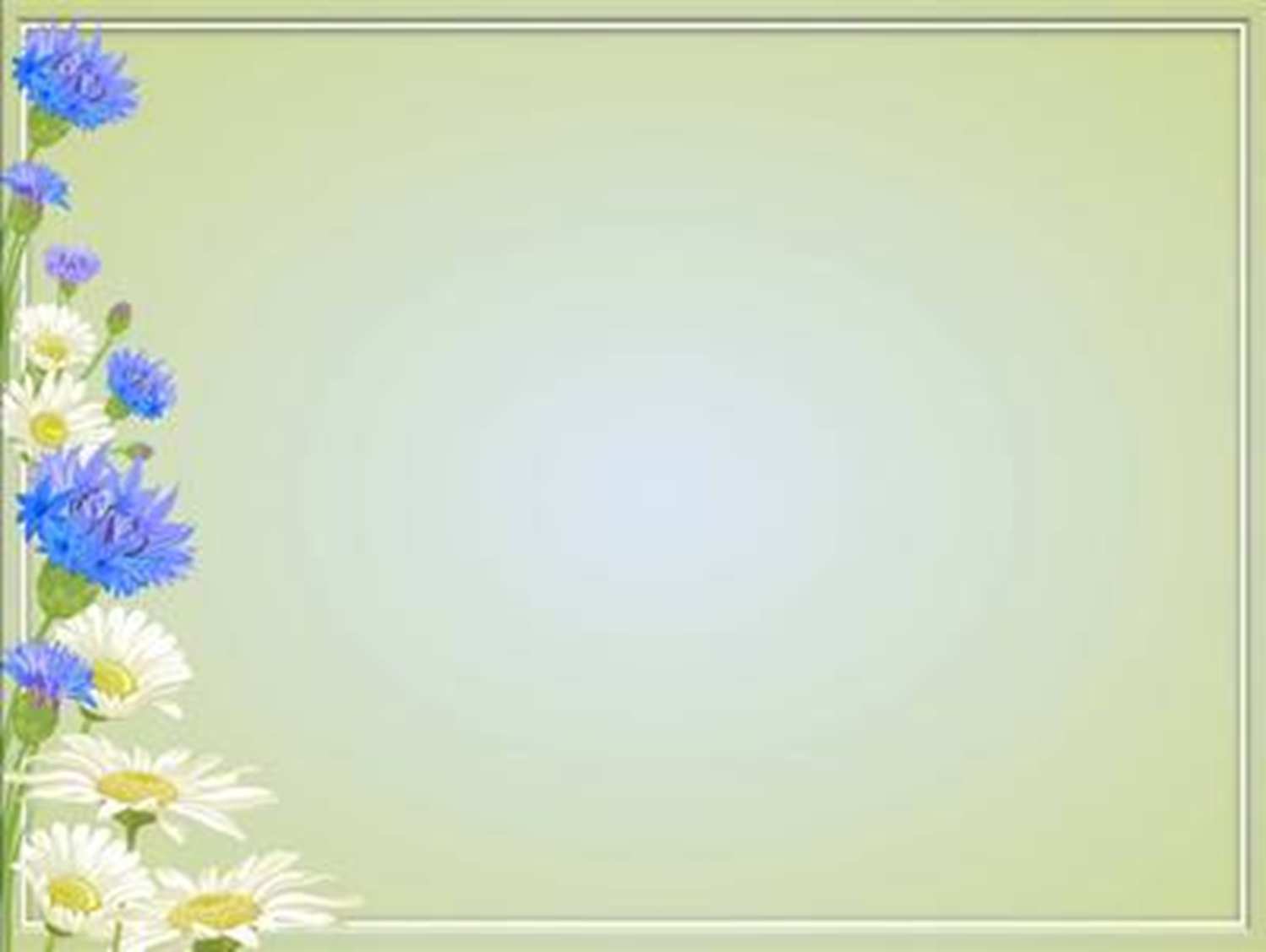 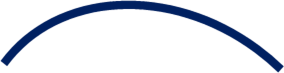 Працаваць – не працаваць
прачытаць – не прачытаць
пісаць – не пісаць
гуляць – не гуляць
прыехаць – не прыехаць
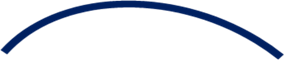 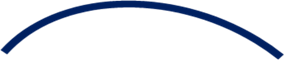 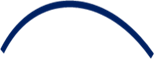 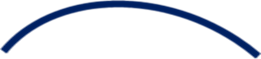 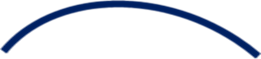 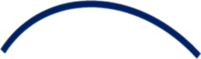 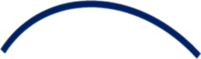 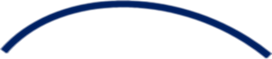